Univerza
	v Ljubljani
 
Pedagoška
fakulteta
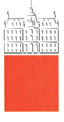 Vzgojni stili in bralna pismenost učencev ob koncu tretjega razreda osnovne šole
Dr. Kaja Lenič, prof. razrednega pouka

16. november, 2023
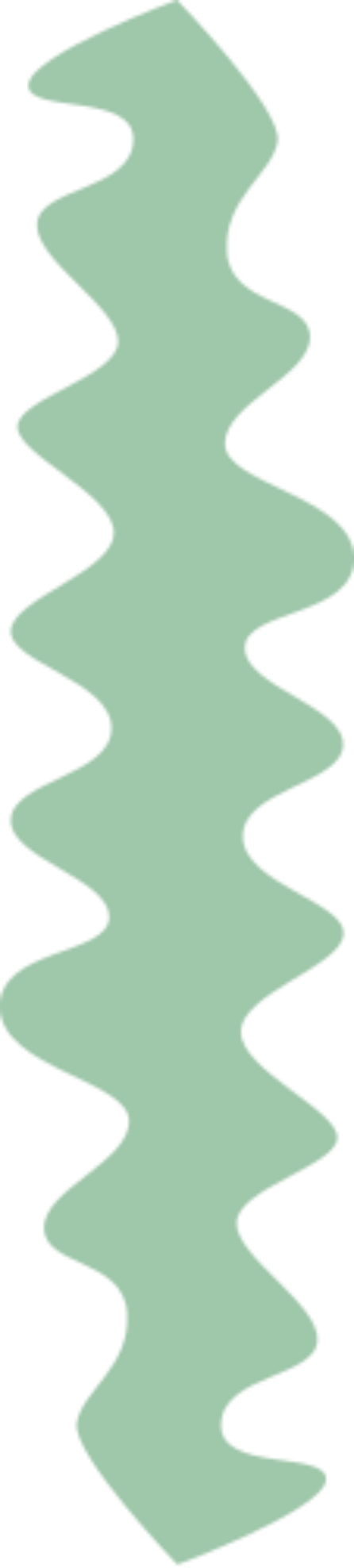 Nihče v Sloveniji ni ugotavljal povezave med vzgojnimi stili staršev in učiteljev ter bralno pismenostjo učencev.
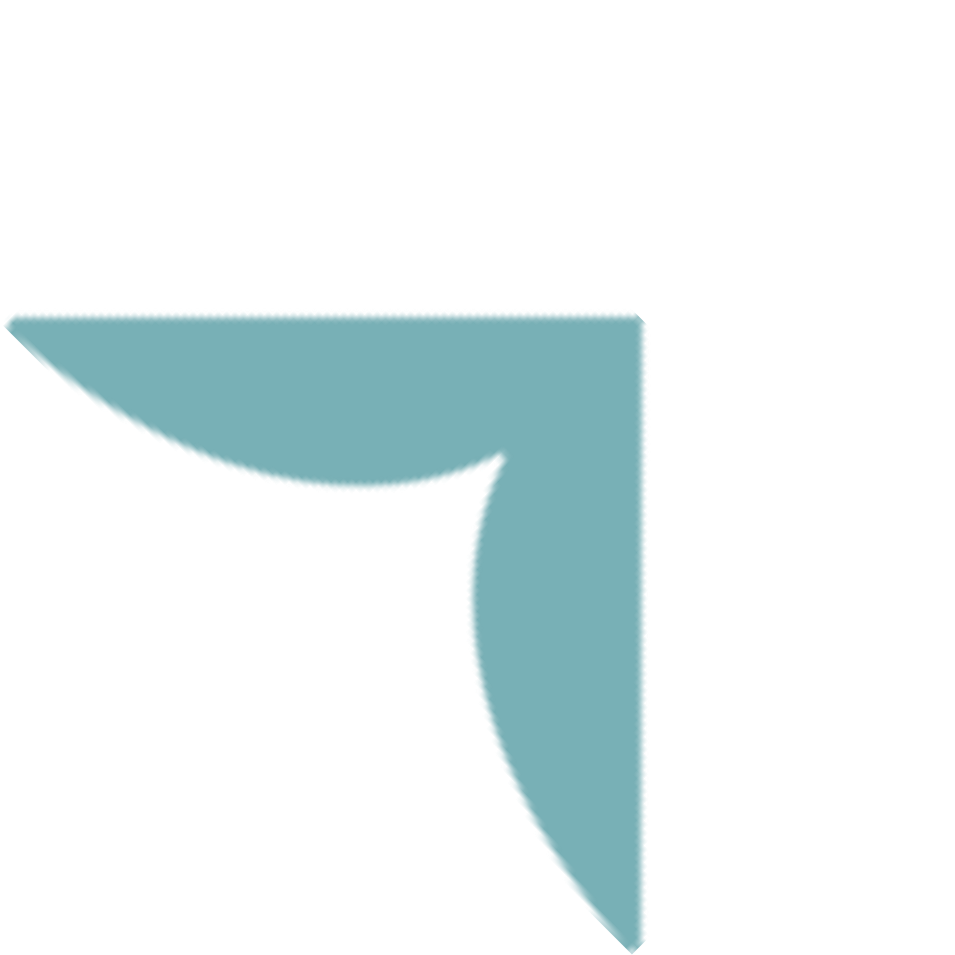 VZGOJNI STILI STARŠEV IN UČITELJEV
Gonzalez, Holbein in Quilter (2002) – dobro počutje. 
Pregled Dornbusch, Ritter, Leiderman, Roberts in Fraleigh (1987) in Steinberg, Elmen in Mounts (1989) – višji dosežki učencev.
Steinberg, Lamborn, Dornbusch in Darling (1992) – višje povprečne ocene in večja angažiranost.
Raziskava Baumrind (1967), Chao (2001), Wentzel (2002), Walker (2009), 
Alice (2009), Necsoi, Porumbu in Beldian (2013), 
Bassett, Snyder, Rogers in Collins  (2013), Klopčič (2018).
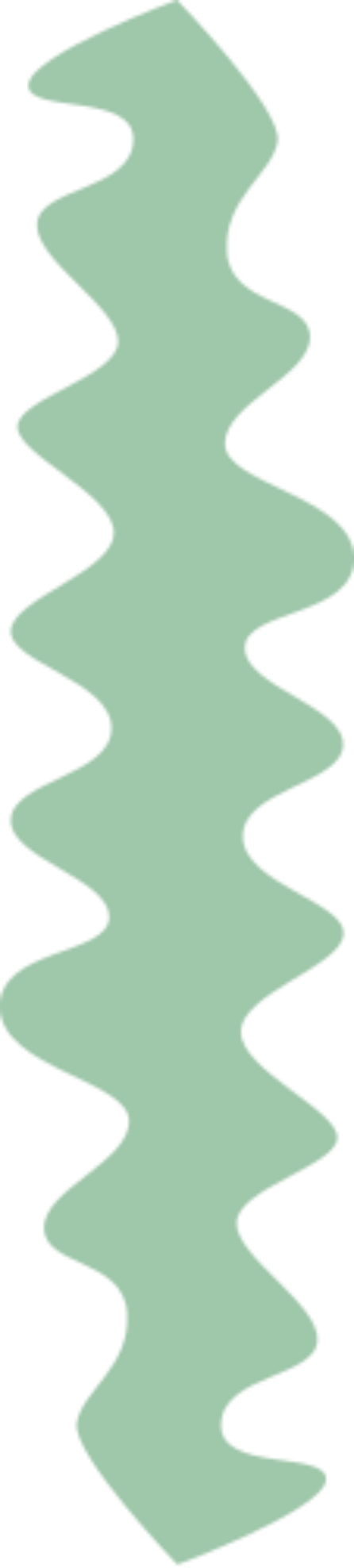 Diane Baumrind - klasifikacija
Avtoritarni vzgojni stil
Ni toplega odnosa, nadzor, kazni, red in stroga disciplina, malo dvosmerne komunikacije.

Avtoritativni vzgojni stil
Dvosmerna komunikacija, visoka pričakovanja, racionalno usmerjamo vedenja, pravila ravnanja.

Permisivni vzgojni stil
Nežnost, popustljivost, ni usmerjanja, pojasnjevanje pravil, ni nadzora, prijazna vzgoja.
Bralna pismenost in opismenjevanje pri nas
Izraz bralna pismenost je najvišja stopnja v razvoju bralnih sposobnosti, ki označuje »sposobnost bralca, da razume in uporablja tiste pisne jezikovne oblike, ki jih zahteva delovanje v družbi in/ali so pomembne za posameznika« (Elley idr. 1995, str. 19).
15 –letniki PISA – 2015 NAJVIŠJI REZULTATI 
9 – 11 letniki PIRLS – 2016 NAJBOLJŠI REZULTATI
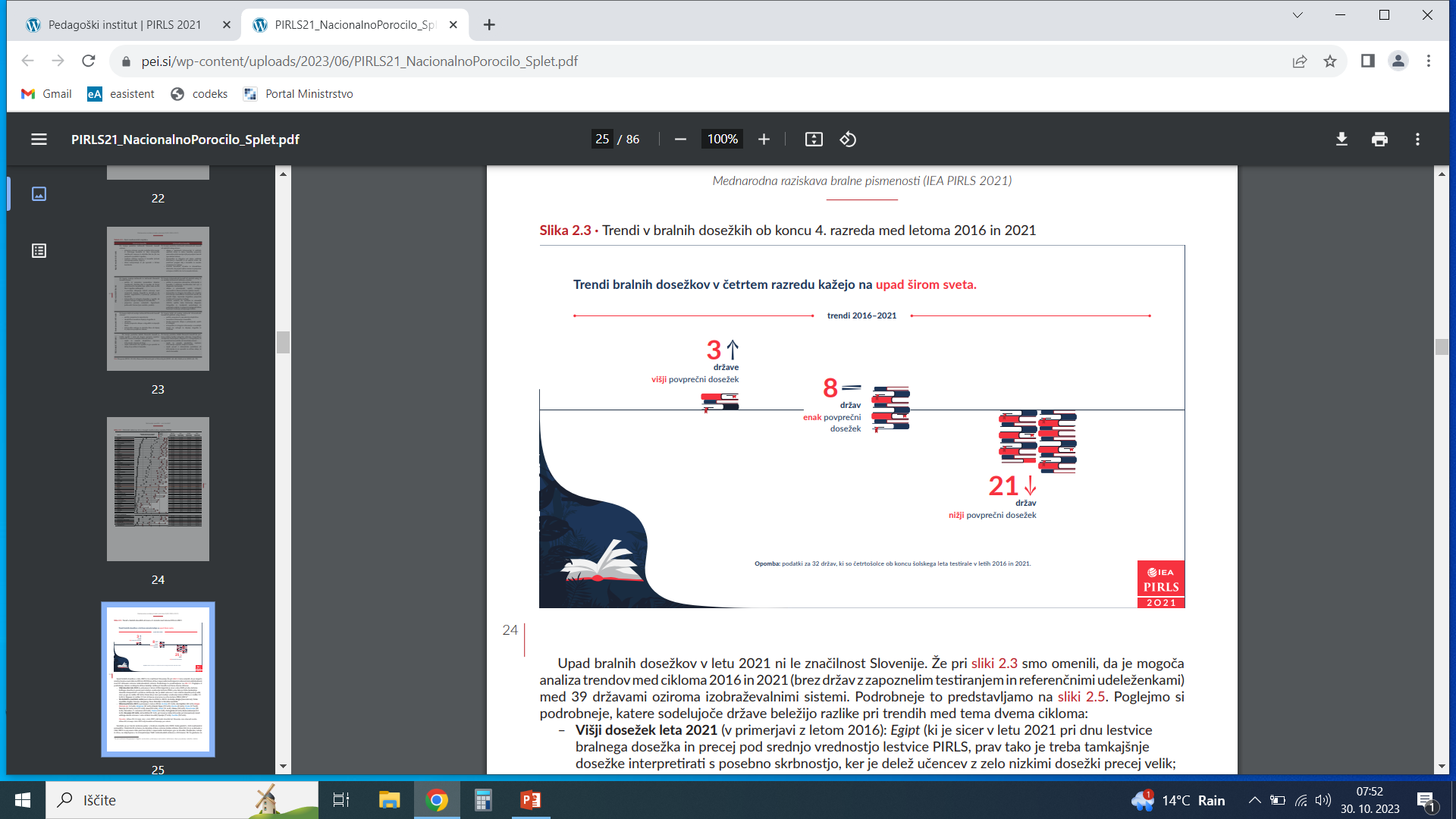 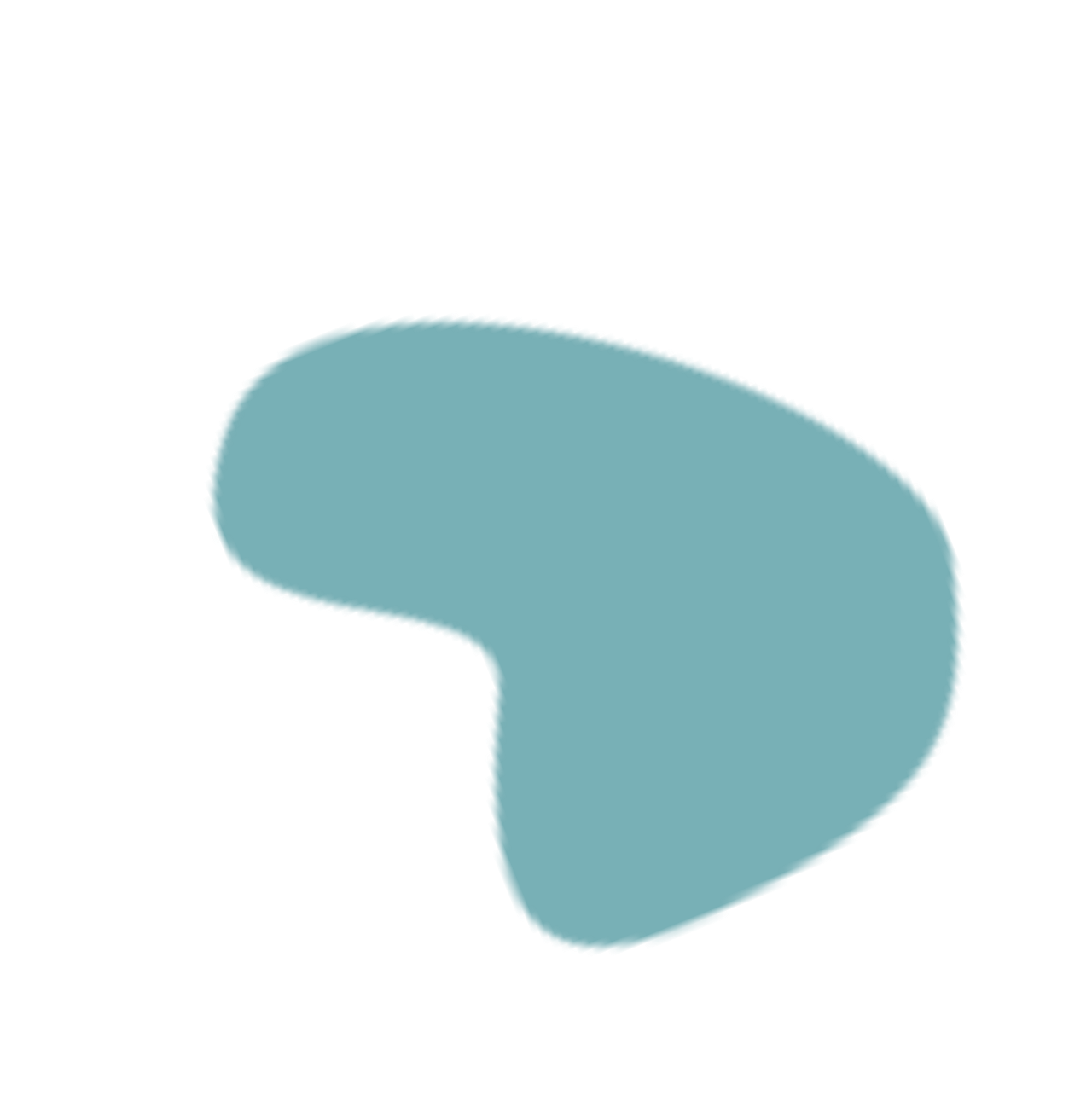 Metoda: KVANTITATIVNO RAZISKOVANJE
Čas:
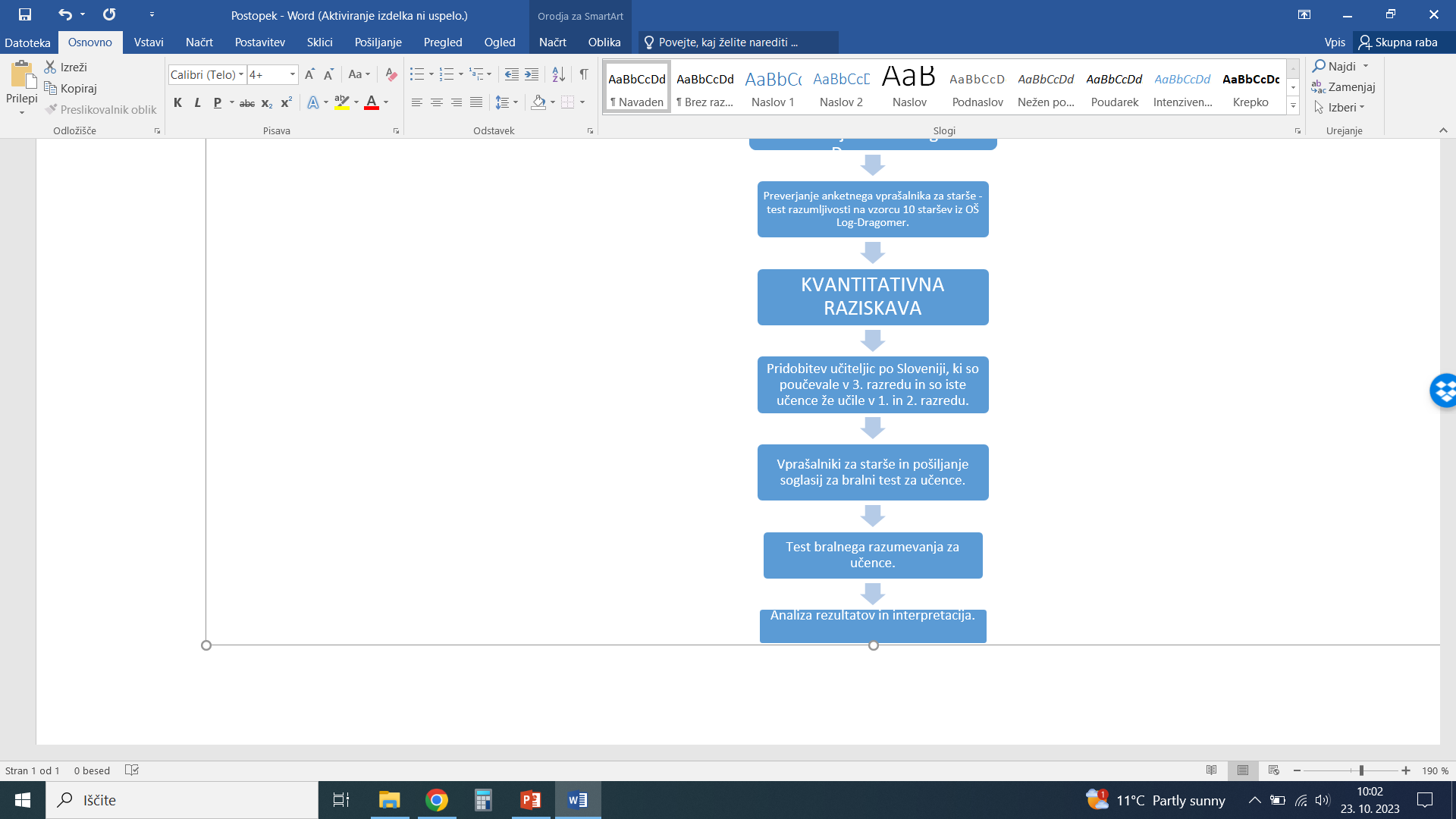 Potek raziskave
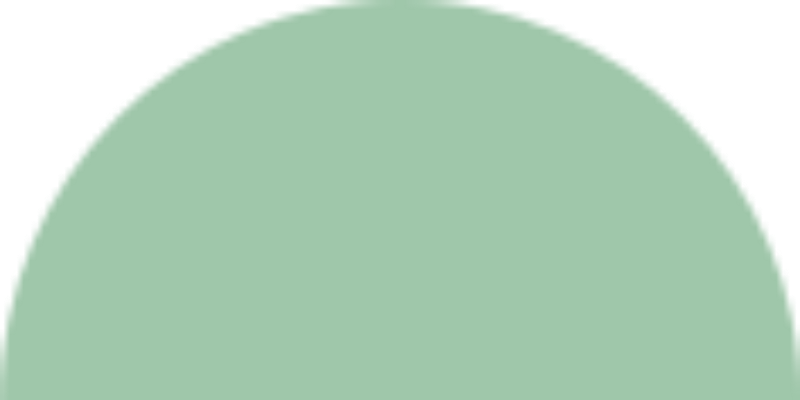 Struktura anketiranih učiteljev glede na pripadnosti skupini posameznega vzgojnega stila
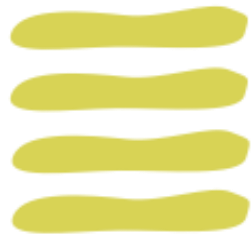 Struktura anketiranih staršev glede na pripadnosti skupini posameznega vzgojnega stila
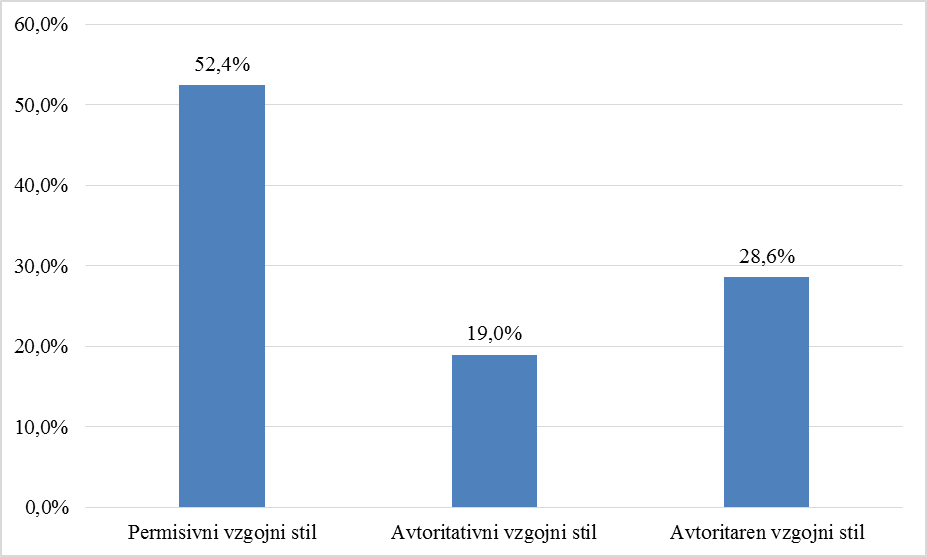 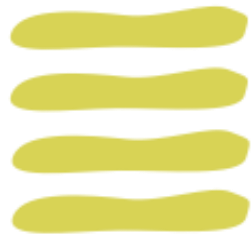 Parne primerjave povprečnih dosežkov učencev 
na testu bralnega razumevanja med izobrazbenimi skupinami staršev, za katere je značilen permisivni vzgojni stil
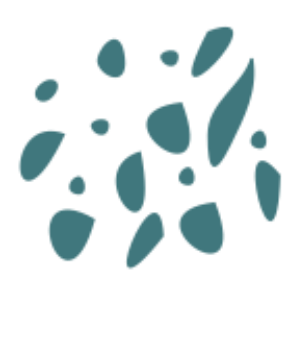 Povezanost med bralno pismenostjo učencev in vzgojnimi stili učiteljev (Pearsonovi korelacijski koeficienti)
Primerjava povprečnih dosežkov testa bralnega razumevanja glede na vzgojni stil učiteljev
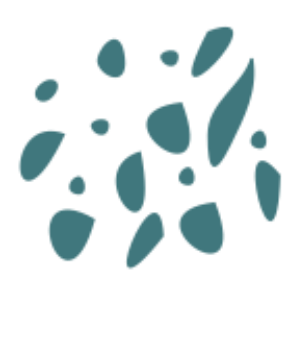 Povezanost med bralno pismenostjo učencev in vzgojnimi stili staršev (Pearsonovi korelacijski koeficienti)
Primerjava povprečnih dosežkov testa bralnega razumevanja glede na vzgojni stil staršev
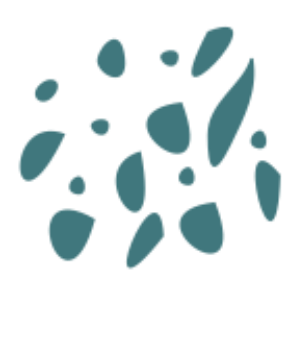 Ocene parametrov posplošenega linearnega modela
NAJBOLJŠI LINEAREN MODEL
Povezanost med bralno pismenostjo učencev in pogostostjo organiziranja razvijanja branja v razredu
Povezanost med bralno pismenostjo učencev in pogostostjo izvajanja 
bralnih dejavnosti
Povezanost med bralno pismenostjo učencev in pogostostjo razvijanja bralnih strategij
Povezanost med bralno pismenostjo učencev in pogostostjo vključevanja aktivnosti v poučevanje branja
Primerjava povprečnih dosežkov učencev glede na pogostost uporabe različnih načinov nudenja pomoči učencem s težavami pri branju
Parne primerjave povprečnih dosežkov učencev glede na način izvajanja vaje glasnega branja v razredu
BRALNA PISMENOST UČENCEV
59,3 % - POVPREČEN DOSEŽEK VSEH UČENCEV NA TESTU BRALNE PISMENOSTI

2,9 % UČENCEV DOSEGA USPEH NAD 90 %

38,4 %  STARŠEV NE BERE KNJIG

14 % STARŠEV NE BERE KNJIG OTROKOM
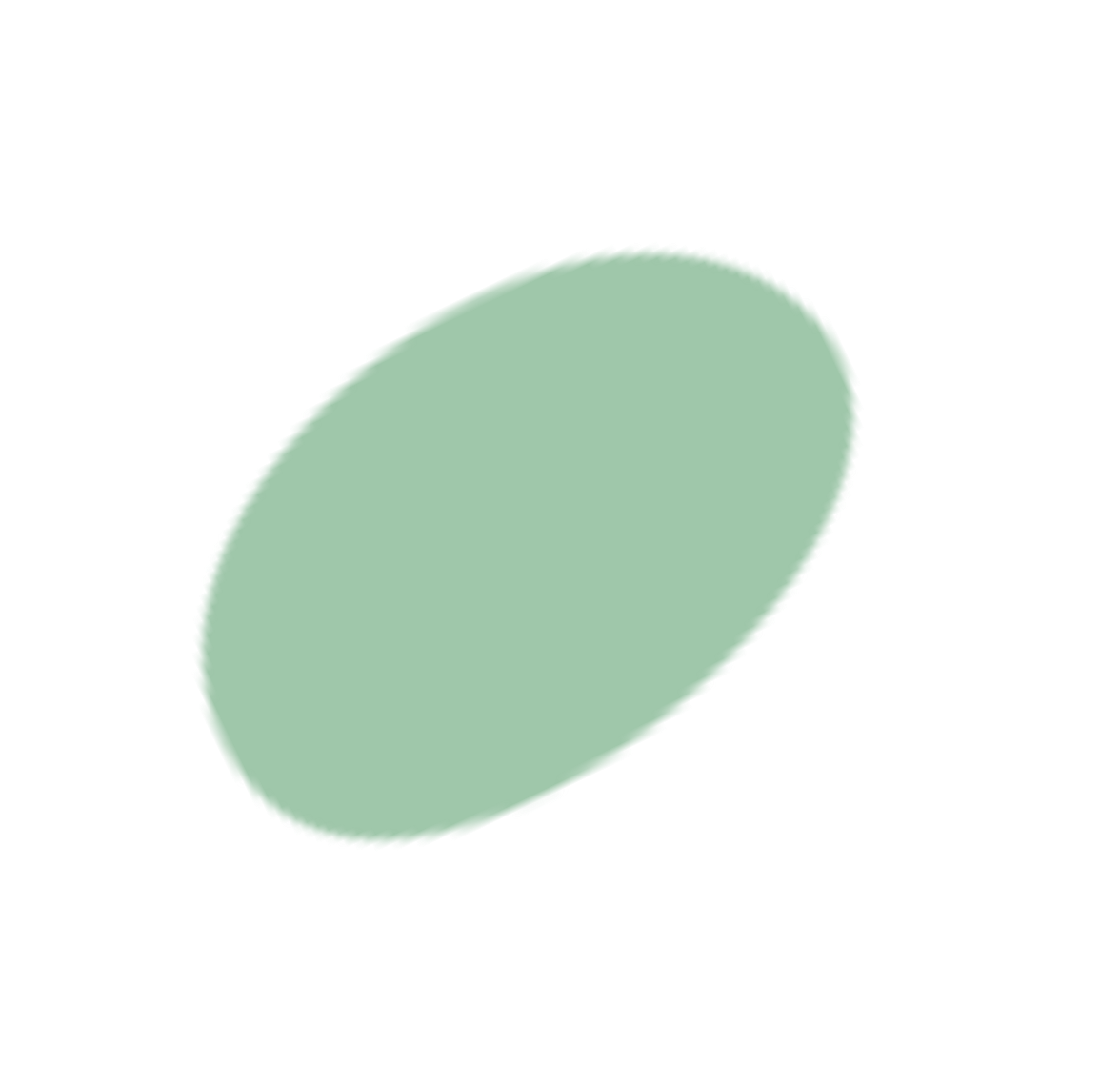 NAJLEPŠA HVALA ZA VAŠO POZORNOST.
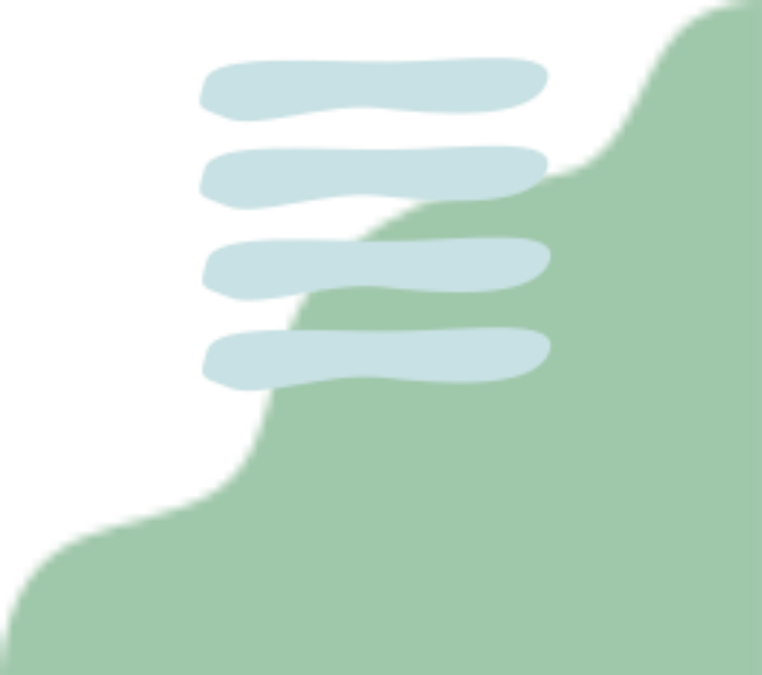